ARES Operation Meeting
Summary of week 4 / 2024
Blae Stacey, on behalf of the ARES crew
Summary of week 4
Achievements
Difficulties
Notes
| ARES Operation Meeting | 29.01.2024
EA.L2 Camera
ROI and background subtraction applied;
Likely Cherenkov/Smith-Purcell;
Shows no coherence yet (bunches were not short enough to see coherence effects).
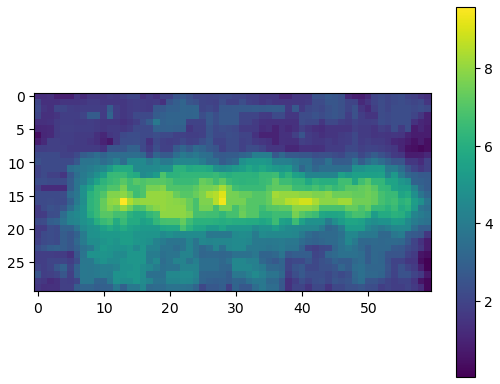 | ARES Operation Meeting | 2024-01-29
PolariX development during the last week
OVC switched on.
Tested further detuning of the BOC by using higher water temperatures (worse result, back to 30 C).
Conditioning of both vertical and horizontal streaking continued.
Measurement and analysis script development.
Analysis can now run on sinbaduser1 and automatically reads in all required parameters from the last measurement and last shear parameter calibration.Streaking angle still needs to be set manually, to be implemented in the future.
| ARES Operation Meeting | 2024-01-29
PolariX measurements
Streaking along vario19 angles covering the full range of the phase shifter (3D tomography).(Approximately covering 178 deg)
Emittance measurement using DLQZM1 and the D1 screen.
3D tomography data recorded for 11 phase advance combinations using 9 streaking angles.
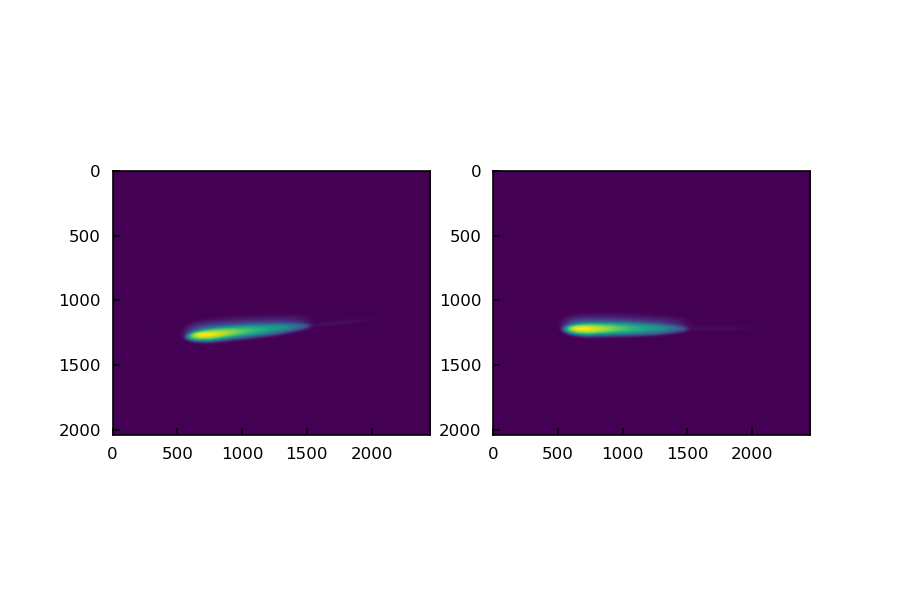 Horizontal streaking
| ARES Operation Meeting | 2024-01-29
Schedule and Plan for the Week
Week 5
Mon: Kicker magnet connected, in-air stages installed, laser work (?)
Tues & Wed: Spacechip
Thurs: AutoAcc beamtime
Fri: Preparation for UKE beamtime
If you want to learn or join the shift: please give the shift leader a call (BKR 2840 / SINBAD Box 2454)
| ARES Operation Meeting | 29.01.2024